ZPG Biologie, Naturphänomene und Technik
Workshop Physik

Multiplikatorentagung 22.-24.03.2017Bad Wildbad
ZPG BNT 2017
Workshop Physik
1
Workshop Physik
Energie effizient nutzen 
Varianten im Modulplan
Was ist Energie?
Thermisches Übertragen von Energie
Sorgsamer Umgang mit Energie
Materialien trennen – Umwelt schützen: Stoffeigenschaften
Übersicht über das Material
Individualisierung durch Check-In-Aufgaben
Planungshilfen: Basismodelle
ZPG BNT 2017
Workshop Physik
2
[Speaker Notes: Gliederung: 1. Teil eher didaktisch ausgerichtet, 2. Teil zur konkreten Umsetzung]
Modul «Energie effizient nutzen»
- Variante 1 -
43xx
Energie und Verbrennung
47xx
Fortbewegung
Bsp. Vögel
45xx
Tiere im Winter
41xx
Was ist Energie?
46xx
Sorgsamer Umgang mit Energie
42xx
Nutzpflanzen
48xx
Wärmekraft-maschine
44xx
Thermischer Energietransport
ZPG BNT 2017
Workshop Physik
3
[Speaker Notes: Reihenfolge und Stundenumfänge entsprechen dem Modulplan (Datei 1205)

Abb. entspricht Variante 1 von mehreren möglichen

Bei allen Varianten sollten die Themenblöcke 41xx, 42xx und 43xx am Anfang des Moduls und dieser Abfolge gesetzt werden. Sie stehen in logischem Zusammenhang. Sie legen notwendige Grundkenntnisse für die nachfolgenden Themenblöcke.]
Modul «Energie effizient nutzen»
- Variante 2 -
43xx
Energie und Verbrennung
47xx
Fortbewegung
Bsp. Vögel
45xx
Tiere im Winter
41xx
Was ist Energie?
42xx
Nutzpflanzen
48xx
Wärmekraft-maschine
44xx
Thermischer Energietransport
46xx
Sorgsamer Umgang mit Energie
ZPG BNT 2017
Workshop Physik
4
[Speaker Notes: Abb. zeigt eine zweite mögliche Variante der Modulgliederung.

Themenblöcke 47xx und 48xx können z. B. direkt nach Themenblock 44xx angeschlossen werden. Die notwendigen Grundkenntnisse werden in 41xx bis 44xx gelegt.

Weitere Varianten sind denkbar, z.B. 44xx erst nach 45xx]
Modul «Energie effizient nutzen»
im Workshop Physik:
43xx
Energie und Verbrennung
47xx
Fortbewegung
Bsp. Vögel
45xx
Tiere im Winter
41xx
Was ist Energie?
46xx
Sorgsamer Umgang mit Energie
42xx
Nutzpflanzen
48xx
Wärmekraft-maschine
44xx
Thermischer Energietransport
und 22xx Stoffeigenschaften Modul «Materialien trennen – Umwelt schützen»
ZPG BNT 2017
Workshop Physik
5
[Speaker Notes: Folgende Bereiche werden im Workshop Physik vorgestellt]
Was ist Energie?
Ziele
Energie wird benötigtvon Lebewesen zum Leben, von Maschinen und Geräten, um zu funktionieren.
Energie ist gespeichert z.B. in Nahrung, Brennstoffen, Akkus/Batterien, Körperfett. 
Energie wird übertragen.
einfacheEnergieübertragungsketten und Energieflussdiagramme
fossile und regenerative Energieträger
Wege
Anknüpfen an Vorerfahrungen
Sortieren, kategorisieren, korrigieren, entwickeln
zunächst spielerische Formalisierung
Energiebox 1 – Energie übertragen
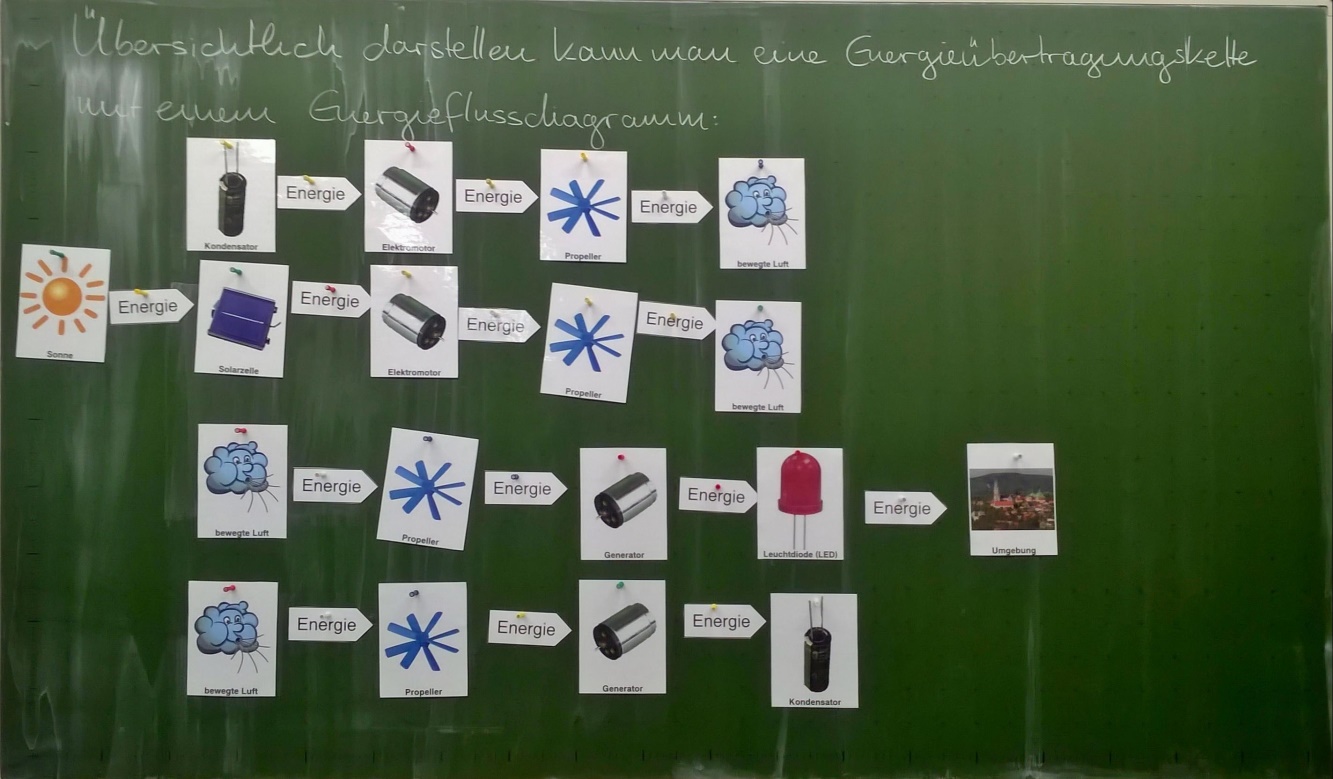 (C.-J. Pardall)
ZPG BNT 2017
Workshop Physik
6
[Speaker Notes: In den folgenden Folien werden zu jedem Teilbereich (41, 444, 46 und 22) nach folgendem Aufbau dargestellt:
Fachdid., fachliche Hinweise
Ziele (Kompetenzen) – Wege (mit dem ZPG-Material)
Experimentelle Hinweise
Der Umgang mit Energieflussdiagrammen wird hier an Beispielen spielerisch erlernt (vgl. 4104 und 4105). Wichtig ist hierbei der Unterschied zwischen den Systemen (Rechtecke) und der Energieübertragung (Pfeile). Das wird in den folgenden Materialien (auch in den biologischen, chemischen und technischen Anteilen) immer wieder aufgegriffen und vertieft, sodass die SuS das Konzept zunehmend selbständig anwenden können. 
Die weiteren fachlichen und fachdidaktischen Hinweise finden sich für Teilbereich „44 – Was ist Energie?“ in 4001 und „4002_Fachdidaktisches+Konzept.docx“.]
Was ist Energie?
Energiebox 1 – Energie übertragen
einfache Experimente zu Energieübertragungsketten
Arbeitserleichterung in der Unterrichtspraxis
Preis pro Satz: ca. 50 €
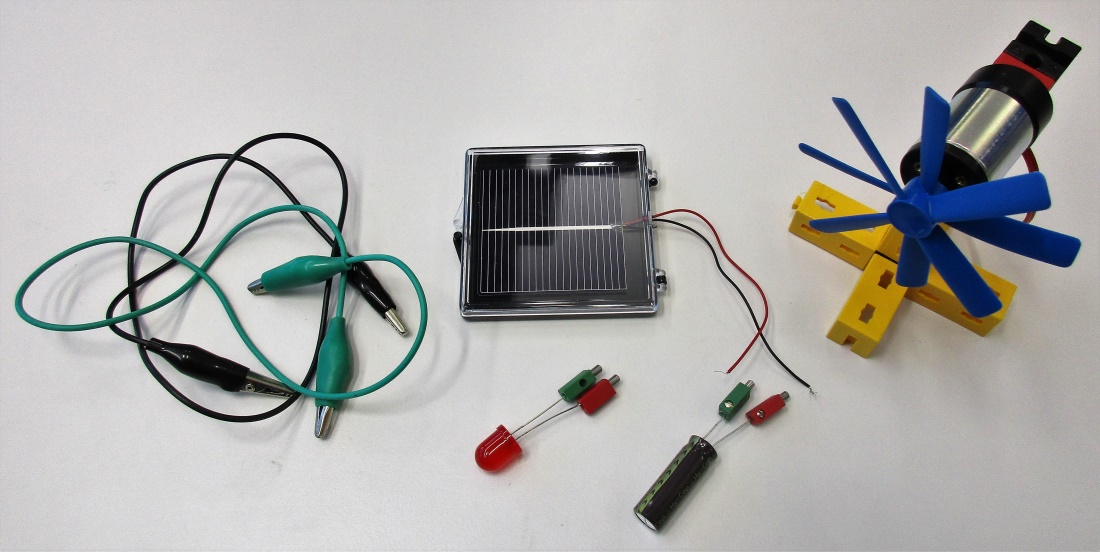 (C.-J. Pardall)
Elektromotor/Generator
10-F-Kondensator
Solarzelle
Leuchtdiode (LED)
2 Kabel mit Krokodilklemmen
zusätzlich benötigt: Haartrockner
ZPG BNT 2017
Workshop Physik
7
[Speaker Notes: vgl. 4103]
Thermischer Energietransport
Fachdidaktische und fachliche Bemerkungen
Bezug zum eigenen Körper! z.B. Wärmeempfinden, Temperaturvergleich mit der Wange, Nachweis der selbstständigen Konvektion beim menschl. Körper. 
Wärmeempfinden hängt ab vonTemperatur, Wärmeleitfähigkeit, Wärmekapazität
„Gegenstände fühlen sich  unterschiedlich warm an“                  vs.Thermisches Gleichgewicht
„Wärme“:Alltagsbegriff im Sinne  von „Energie“, und „Temperatur“  Zuhören!
Die Fachbegriffe Wärmeleitung, Konvektion und Wärmestrahlung werden genannt, sind nicht zentral.
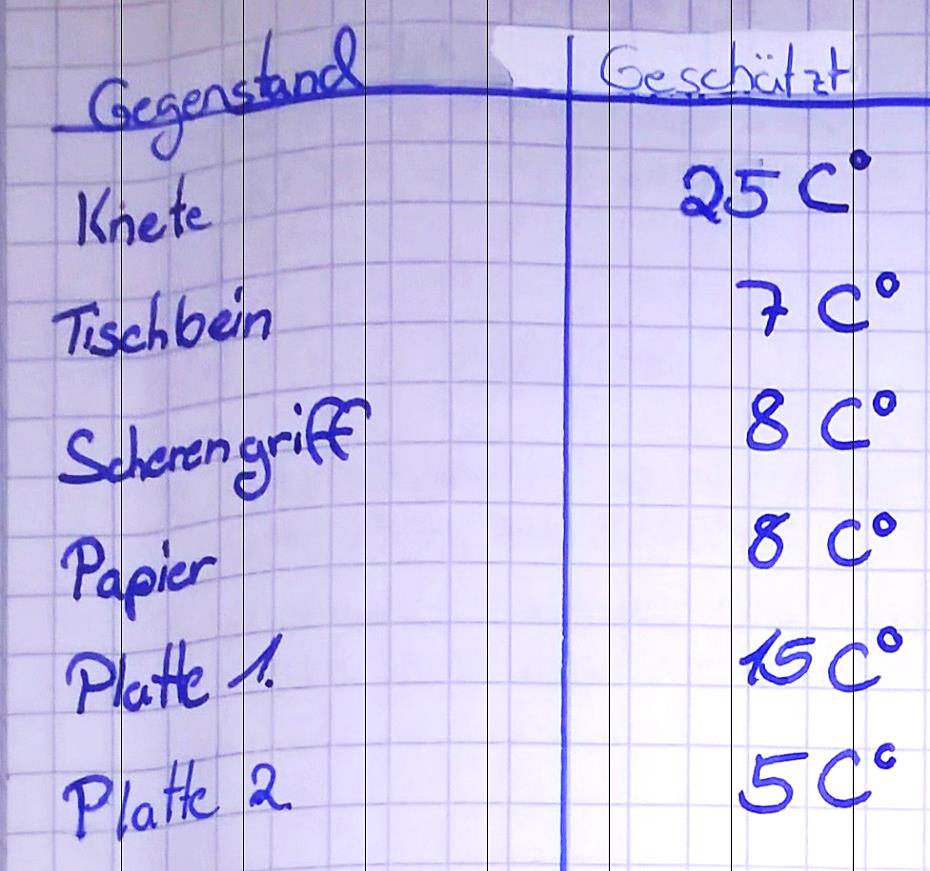 (C.-J. Pardall)
ZPG BNT 2017
Workshop Physik
8
[Speaker Notes: Hier wird nur der physikalische Aspekt des Wärmeempfindens angesprochen.]
Thermischer Energietransport
Energie
Energie
Energie
Energie
Energie
Energie
Alle Abbildungen: C.-J. Pardall
ZPG BNT 2017
Workshop Physik
9
[Speaker Notes: Bildungsplan 3.1.4 (9): „Materialien und Gegenstände im Hinblick auf deren Aufnahme von Wärmestrahlung untersuchen und Anwendungen in Natur und Technik erklären (zum Beispiel Sonnenkollektor)“
Gemeint ist hier der Unterschied zwischen hellen und dunklen Oberflächen bei sichtbarer Strahlung, vgl. Beispielcurricula: „Schülerexperimente zur Absorption von Wärmestrahlung anhand von schwarzen und weißen Materialien“]
Thermischer Energietransport
Ziele
thermische Phänomene beobachten und beschreiben
Wärmeempfinden durch Energietransport erklären
Energieübertragung durch Luftströmungen nachweisen (Konvektion)
Energieübertragung durch Wärmestrahlung erleben
Energieübertragung bei der Absorption von Strahlung nachweisen
Wege
Bezug zum eigenen Körper
Wangen zum Temperaturvergleich
Metall vs. Plastik/HolzInfrarot-Thermometer
Konvektionswindrad
Aufwinde im Modell
Rettungsdecke
Infrarot-Lampe
Anwendungen im Alltag
ZPG BNT 2017
Workshop Physik
10
Thermischer Energietransport
Energiebox 2 – Wärme
Experimente zu 
Wärmeempfinden
Wärmestrahlung
Absorption
Grundprinzip Wärmedämmung
Anwendung Wärmedämmung
Preis pro Satz: max. 25 €
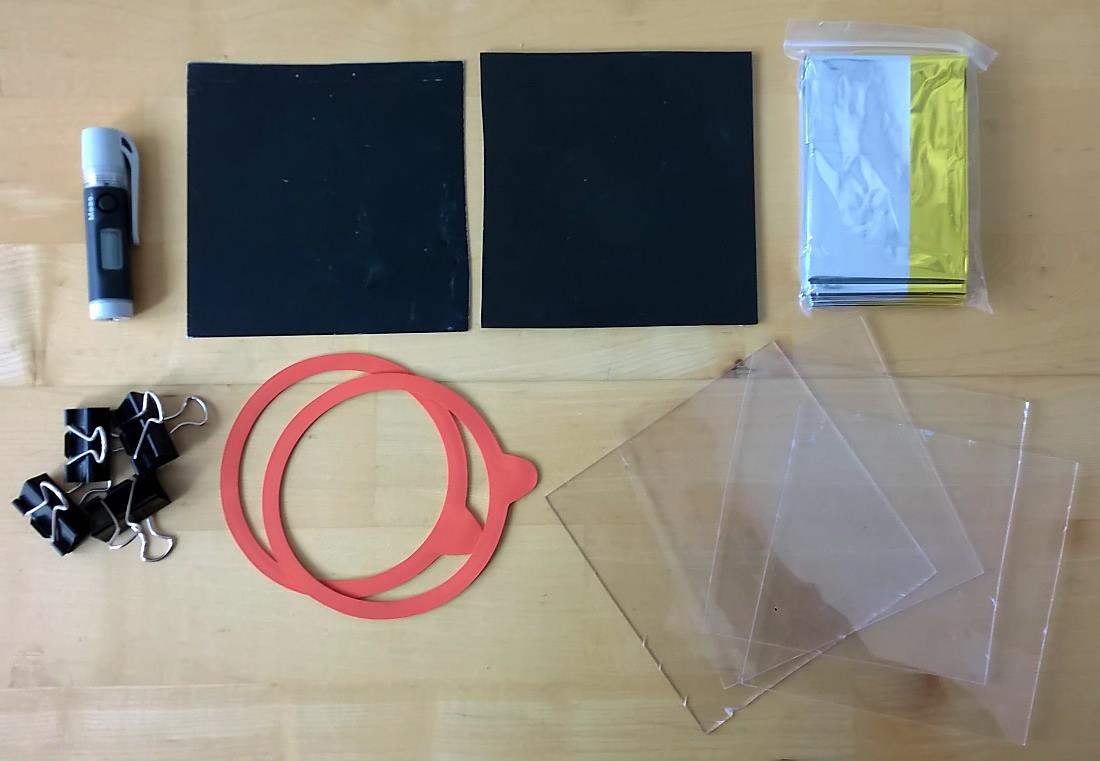 (C.-J. Pardall)
Infrarot-Thermometer
schwarze Hartschaumplatte
schwarze Metallplatte
4 Hobbyglas-Platten
2 Einmachgummis
Rettungsdecke
Vielzweckklemmen
ZPG BNT 2017
Workshop Physik
11
[Speaker Notes: Entscheidender Punkt: Infrarot-Thermometer zur Messung der Oberflächentemperatur
Alternative: Thermometer mir flexibler Messleitung
Es fehlen noch: schwarzes und weißes Papier, Aluflolie
Wie bei den anderen Boxen: Arbeitserleichterung im Unterrichtsalltag!]
Thermischer Energietransport



Konvektionswindrad
empfindlicher Nachweis von Luftströmungen
selbstständige Konvektion durch die Körperwärme
Infrarot-Lampe (20-25 €)
Dunkelstrahler: Infrarot ohne sichtbaren Anteil
Sicherheit (elektrisch, thermisch) durchLampenfassung und begrenzte Leistung des Dunkelstrahlers (100 W)
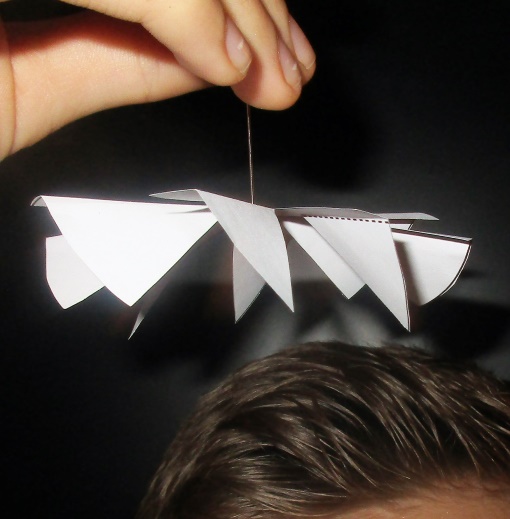 

C.-J. Pardall


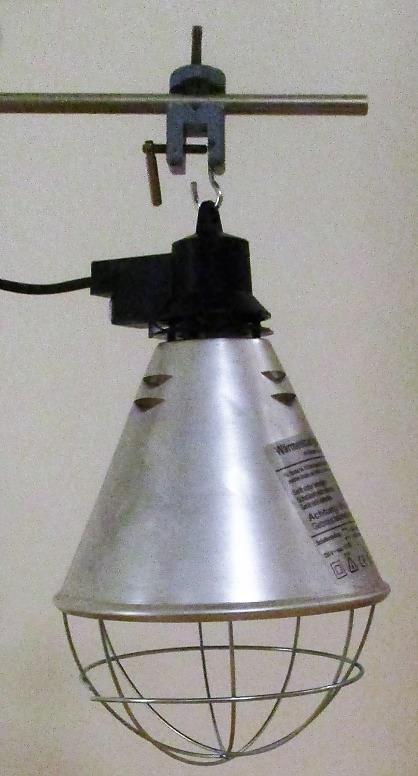 
(C.-J. Pardall)
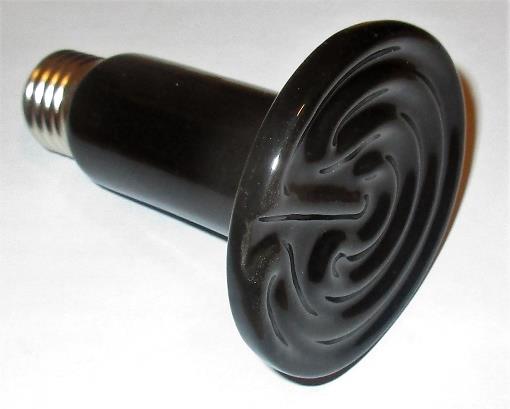 (C.-J. Pardall)
(C.-J. Pardall)
ZPG BNT 2017
Workshop Physik
12
Sorgsamer Umgang mit Energie
Fachliche und fachdidaktische Bemerkungen
Grundprinzip der meisten Wärmedämmungen:schlechte Wärmeleitung der Luft nutzen, Konvektion verhindern
„Sorgsamer Umgang mit Energie“
Muss ich die Energie überhaupt einsetzen?
Landet die Energie dort, wo ich sie haben möchte? 
Beispiel über Wärmedämmung hinaus: Kochen
Energieflussdiagramme als Hilfe:
Pfeildicke als grobe Quantifizierung: Deckel
Verzweigungen: zu kleiner Topf
Was-ser
Was-ser
Was-ser
Herd-platte
Herd-platte
Herd-platte
Um-ge-bung
Um-ge-bung
Um-ge-bung
Energie
Energie
Energie
Energie
Energie
Energie
Energie
Alle Abbildungen: C.-J. Pardall
ZPG BNT 2017
Workshop Physik
13
von der Seite:
Sorgsamer Umgang mit Energie
von oben (ohne Papier):
Ziele
Grundprinzip einer Wärmedämmung kennen und anwenden
Experimente zum sorgsamen Umgang mit Energie durchführen und bewerten
Verhaltensregeln ableiten
Wege
Modell Mehrfach-glasfenster(Energiebox 2)
Übertragen aufWärmedämmung
Beispiel Kochen,Temperaturmessung
Energieflussdiagramme als Hilfsmittel, z.B. gekipptes Fenster
(C.-J. Pardall)
Raum
Hei-zung
Umge-bung
Energie
Energie
Energie
(C.-J. Pardall)
ZPG BNT 2017
Workshop Physik
14
Stoffeigenschaften
Vorbereitend zu den Lernjobs zu „Materialien trennen“
Fachliche und  fachdid. Bem. zu ferromagnetischen Materialien
Fachbegriff „ferromagnetisch“, da praktisch jedes Material auf eine Art „magnetisch“ ist, z.B. „diamagnetisch“ oder „paramagnetisch“.
Nur sehr wenige Materialien sind ferromagnetisch.
Wirkung ohne direkte Berührung ist grundlegend für die technische Anwendung
Fehlvorstellungen:
Alle Metalle sind „magnetisch“.
Alle Kräfte, die ohne direkte Berührung wirken, haben magnetischen Ursprung, z.B. elektrische Kräfte oder Gravitation.
Keine Inhalte von BNT sind:
Magnetpole, Polregel
Magnetfeld, Kompass, Feldlinien, Elementarmagnete
ZPG BNT 2017
Workshop Physik
15
[Speaker Notes: Wasser und Graphit sind z.B. diamagnetisch. Die unterschiedlichen magnetischen Eigenschaften werden z.B. bei der Kernspintomographie ausgenutzt.]
Stoffeigenschaften
Fachliche und  fachdidaktische Bemerkungen zur Leitfähigkeit
Beim Einsatz der genannten Geräte keine GBU erforderlich.
Vorstellung „geschlossener Stromkreis“ häufig nicht vorhanden.
In BNT phänomenologisch: Nur wenn die beiden Anschlüsse von Batterie und LED richtig verbunden sind, leuchtet die LED. 
Einsatz der großen roten LED:praktisch, billig, energieeffizient (BNE), mit Alltagsbezug
Fehlvorstellungen:
Es reicht schon eine Leitung von einer Stromquelle zu einem Gerät.
Ferromagnetismus und Leitfähigkeit treten nur zusammen auf.
Keine Inhalte von BNT sind:
Elektrischer Stromkreis als Fachbegriff
Schaltungen mit Verzweigungen (Wechselschaltung,…)
elektrischer Strom
Modelle zum elektrischen Strom (Wassermodell, Elektronen,…)
ZPG BNT 2017
Workshop Physik
16
Stoffeigenschaften
Magnet&Strom-Box
alle Experimente zu ferromagnetischen Materialien und Leitfähigkeit
Preis pro Satz: max. 15 €
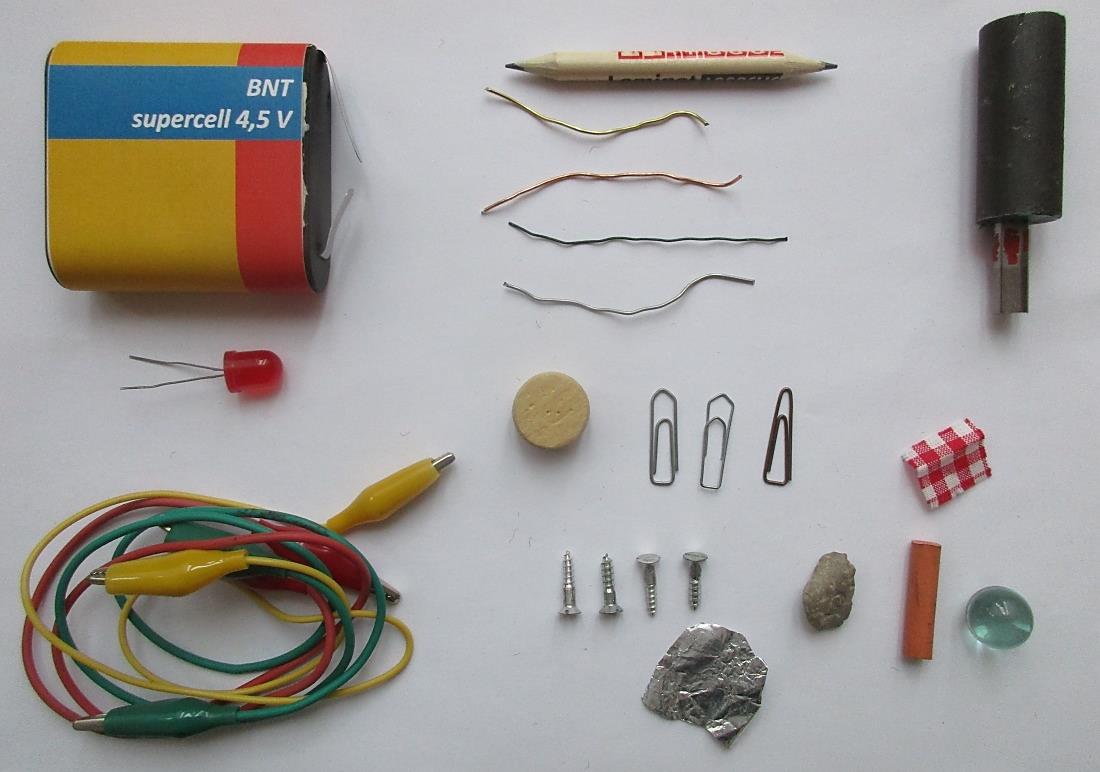 (C.-J. Pardall)
zwei unterschiedliche Magnete
4,5-V-Batterie, große rote LED, 3 Kabel mit Krokodilklemmen
Materialien, z.B.:Drähte, Eisen- und Aluschrauben, Büroklammern, Bleistiftmine, Stein, Holz, Stoff, Glas, Gummi, Papier, …
ZPG BNT 2017
Workshop Physik
17
[Speaker Notes: Wie bei den anderen Boxen: Arbeitserleichterung im Unterrichtsalltag!]
Übersicht über das Material
ZPG BNT 2017
Workshop Physik
18
Übersicht über das Material
ZPG BNT 2017
Workshop Physik
19
[Speaker Notes: Vgl. 4011_Uebersicht_Material_Physik.docx]
Individualisierung durch Check-In-Aufgaben
Ziele:
effektive, kurze Wiederholung
schnelle Selbstdiagnose 
Zieltransparenz:Nennung der Kompetenzen
Grundlage für Fördermaßnah-men (selbst oder mit Lehrkraft)
Einsatz:
Beginn der folgenden Stunde: Aufgabe (A/B) für Sitznachbarn(als Blatt und/oder Präsentation) 
Indiv. Arbeitszeit: max. 3 min 
Kontrolle durch Sitznachbarn
Projektion der Lösung
Schülerinnen und Schüler bewerten ihre Kompetenzen
Zeitaufwand: max. 2 min
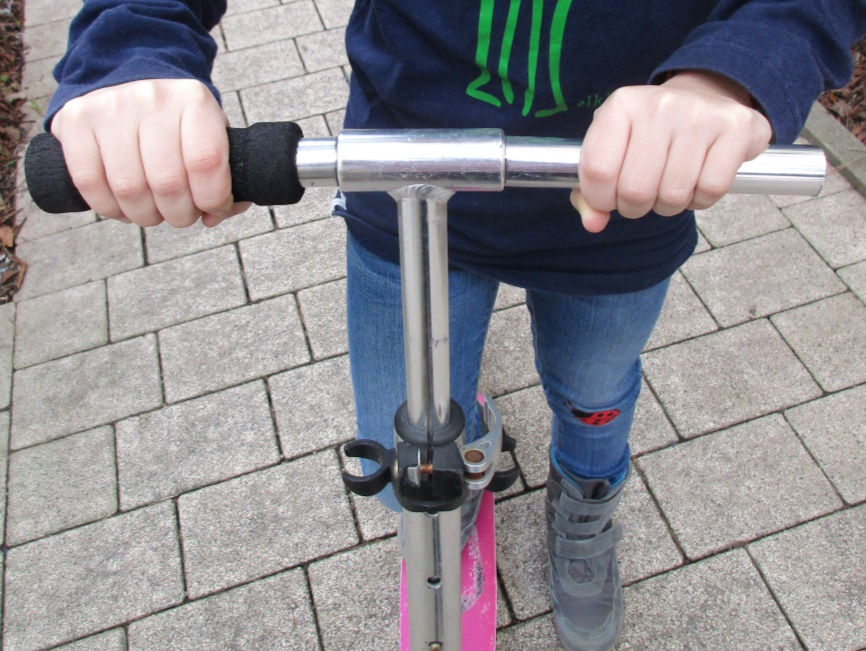 A
(C.-J. Pardall)
Bei Pias Roller ist ein Griff abgegangen. Die eine Seite des Lenkers fühlt sich viel kälter an als die andere.

Erkläre.
ZPG BNT 2017
Workshop Physik
20
[Speaker Notes: Summe aller geforderten Kompetenzen: Kann Grundlage einer Leistungskontrolle sein 
Vorbereitung einer Leistungskontrolle: Alle abgefragten Kompetenzen werden in einer Checkliste zusammengefasst 
Aufgaben können auch als Materialpool für weitere Arbeitsblätter oder Leistungskontrollen genutzt werden.
Beispiel hier: 4415_Check-In_Waermeempfinden.pptx
Beispiele für Physik 7/8 (ZPG Physik 2016): https://lehrerfortbildung-bw.de/u_matnatech/physik/gym/bp2016/fb4/1_indiv_und_diff/2_checkin/ 
Weitere Informationen: A. Pysik und Ch. Bauer: Diagnostizieren und fördern – systematisch und effizient, PdN Physik 62(6) 2013, S. 16]
Planungshilfen: Basismodelle
Ziel: Lernprozessorientierte Planung von Unterricht
Hintergrund:
Einfluss der „Sichtstruktur“ auf Lernerfolg im Unterricht: empirisch nicht nachweisbar
entscheidend ist die „Tiefenstruktur“, (Ebene der kognitiven Verarbeitung durch die Lernenden)
Unterrichtsplanung vom Lernprozess aus!
Basismodelle nach OSER & BAERISWYL
Grundmuster zur Stukturierung des Lernens in großen Gruppen
Wichtigste Basismodelle im Physikunterricht:1. Lernen durch Eigenerfahrung – 2. Konzeptbildung – 3. Problemlösen
Grundlegend für den Lernerfolg:Vollständiges Durchlaufen der Handlungskette in der vorgesehenen Reihenfolge
ZPG BNT 2017
Workshop Physik
21
[Speaker Notes: „Sichtstruktur“: alles, was im Unterricht sichtbar ist, z.B. Unterrichtsmethode, Sozialform,…
Viele traditionelle Planungsschemata gehen vom Lehrprozess aus statt vom Lernprozess.
Die Untersuchungen beziehen sich auf den Physikunterricht, lassen sich aber auf den naturwissenschaftlichen Unterricht anwenden.
Die letzten Schritte der Handlungsketten werden im real existierenden Physikunterricht in Deutschland häufig weggelassen. Das mindert den Lernerfolg entscheidend.
vgl. die Planungshilfen 2202, 4102, 4402 und 4602 und die dort genannte weiterführende Literatur
Die Planungshilfen umfassen auch noch eine Zusammenstellung der passenden Seiten in den Schulbüchern.]
Übersicht Workshop
Alle Materialien und fast alle Experimente sind vorhanden!
Aufsteller zur Orientierung
Austausch im Plenum: ca. 10 min vor Ende des Workshops
Viel Freude beim Sichten und Ausprobieren!
ZPG BNT 2017
Workshop Physik
22